スライド１
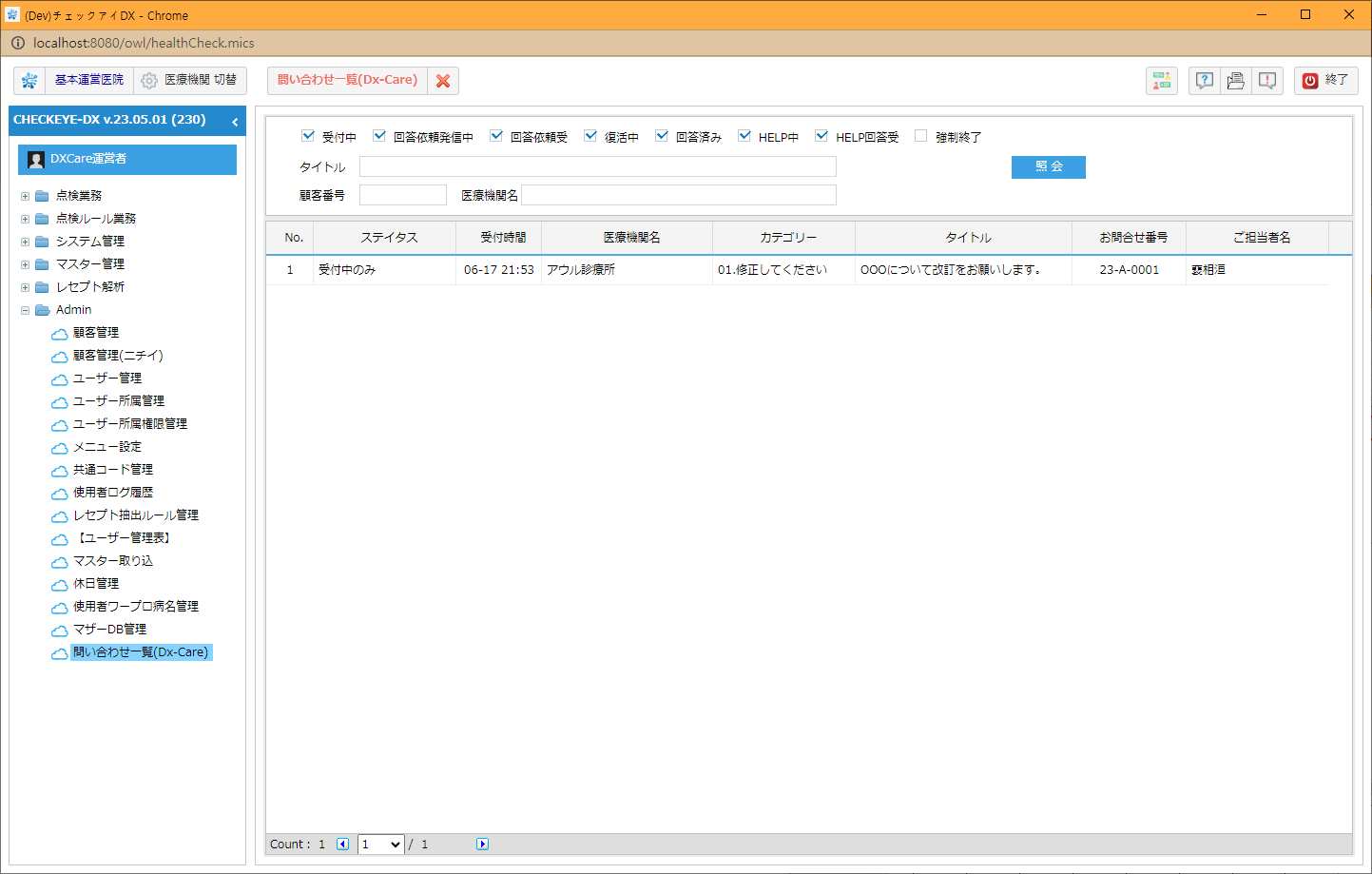 ① ニチイ回答依頼
スライド２
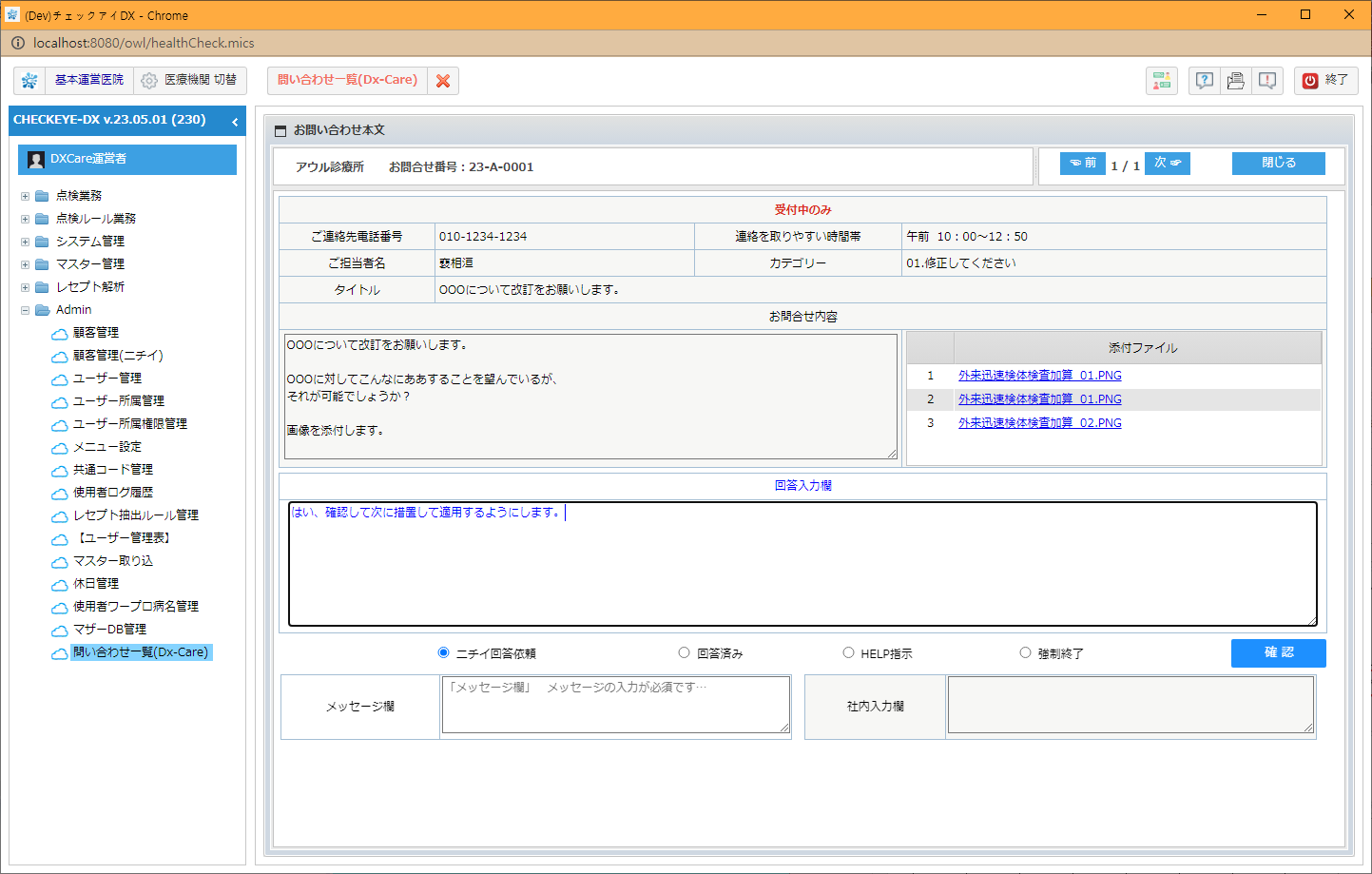 ②
③
④
①
スライド３
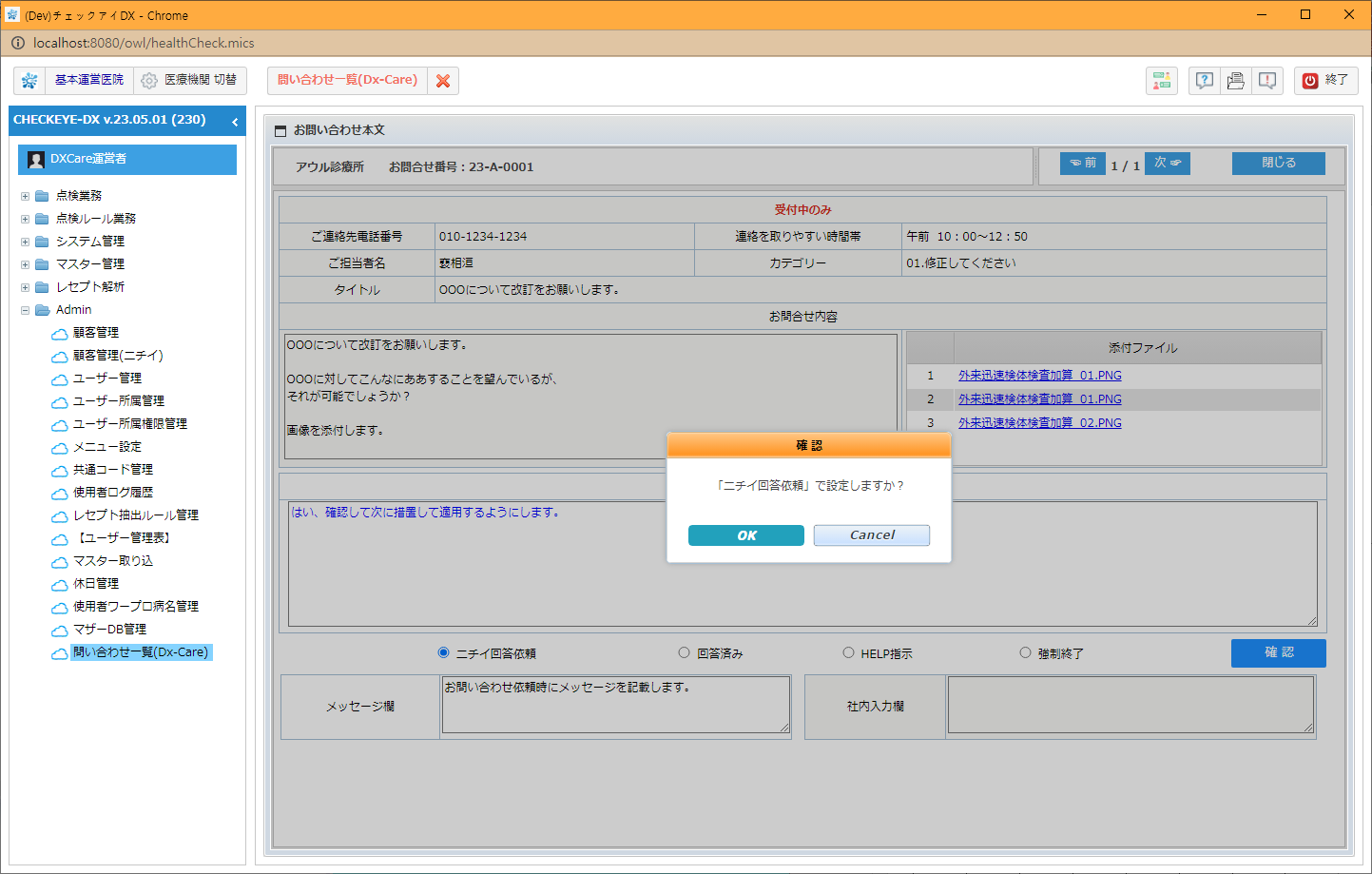 スライド４
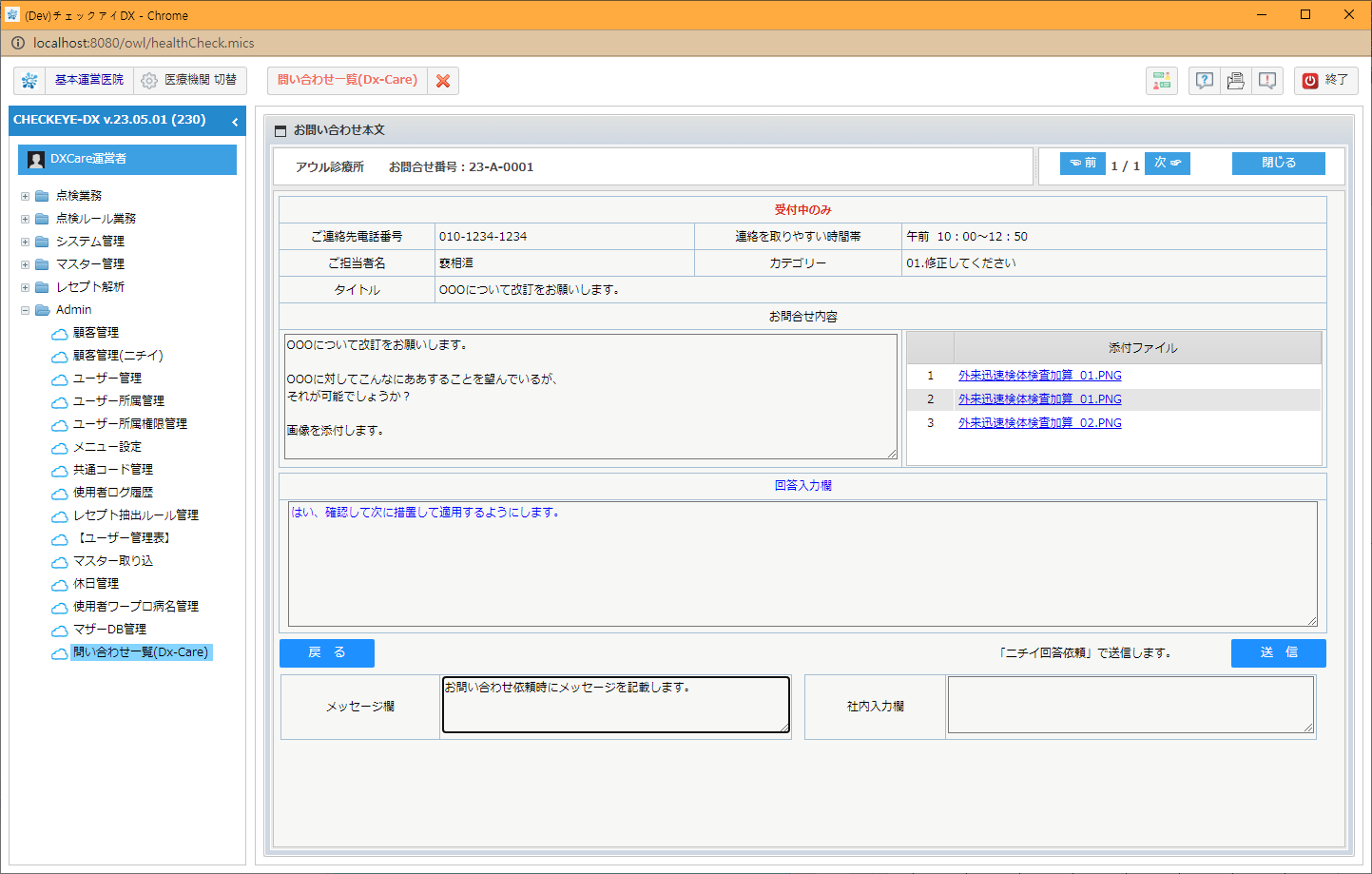 スライド５
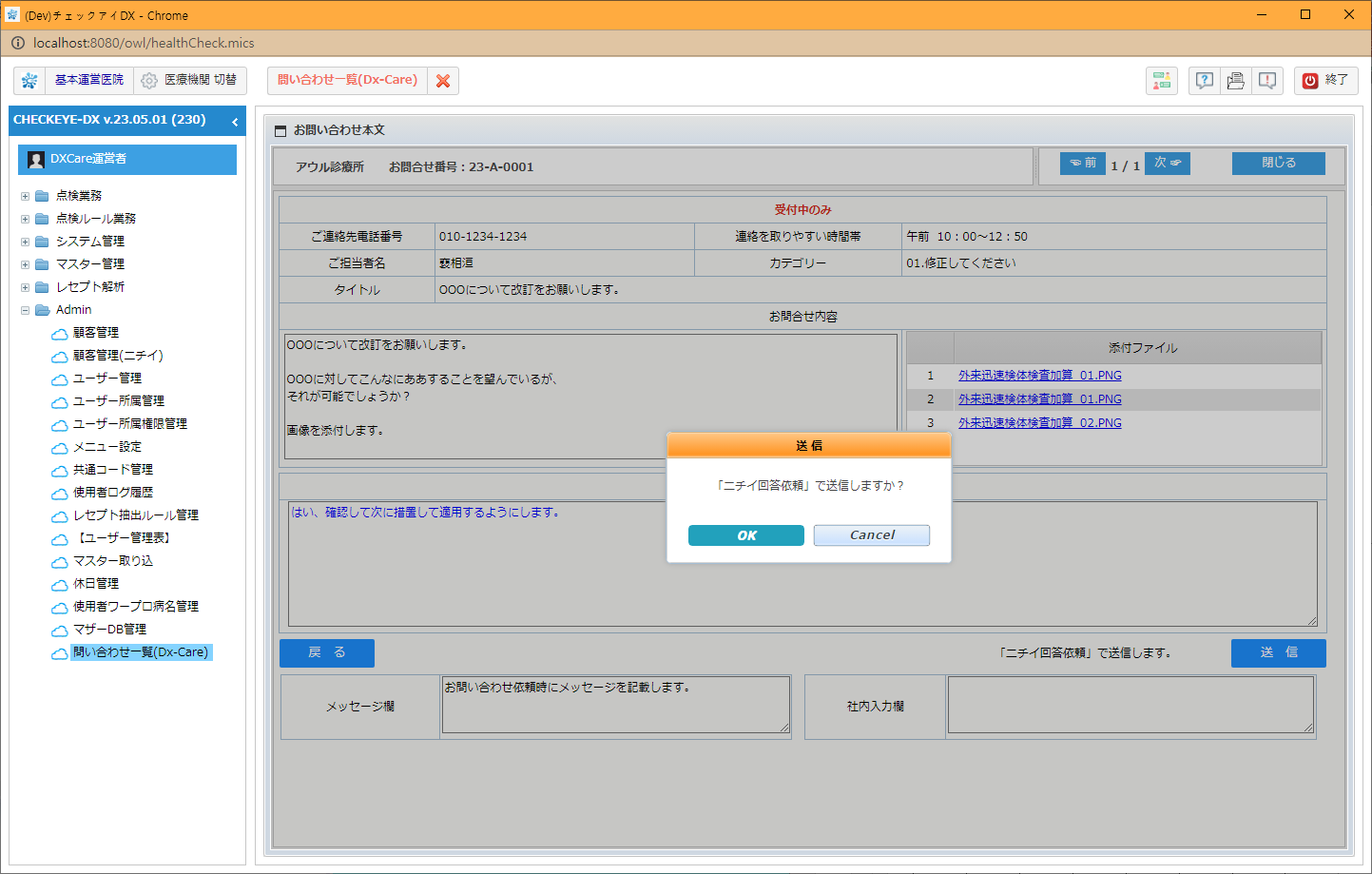 スライド６
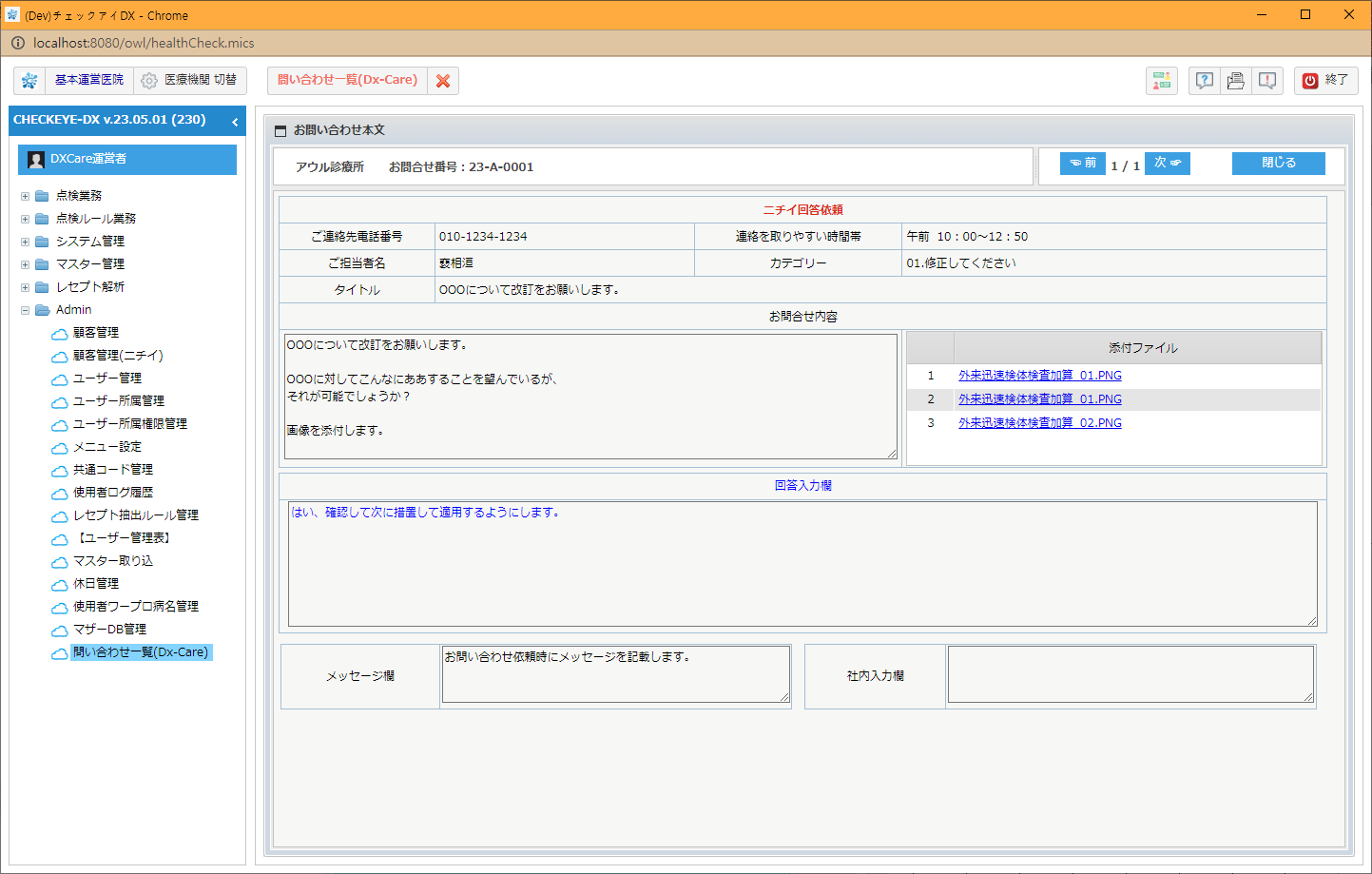 ②  回答済み
スライド７
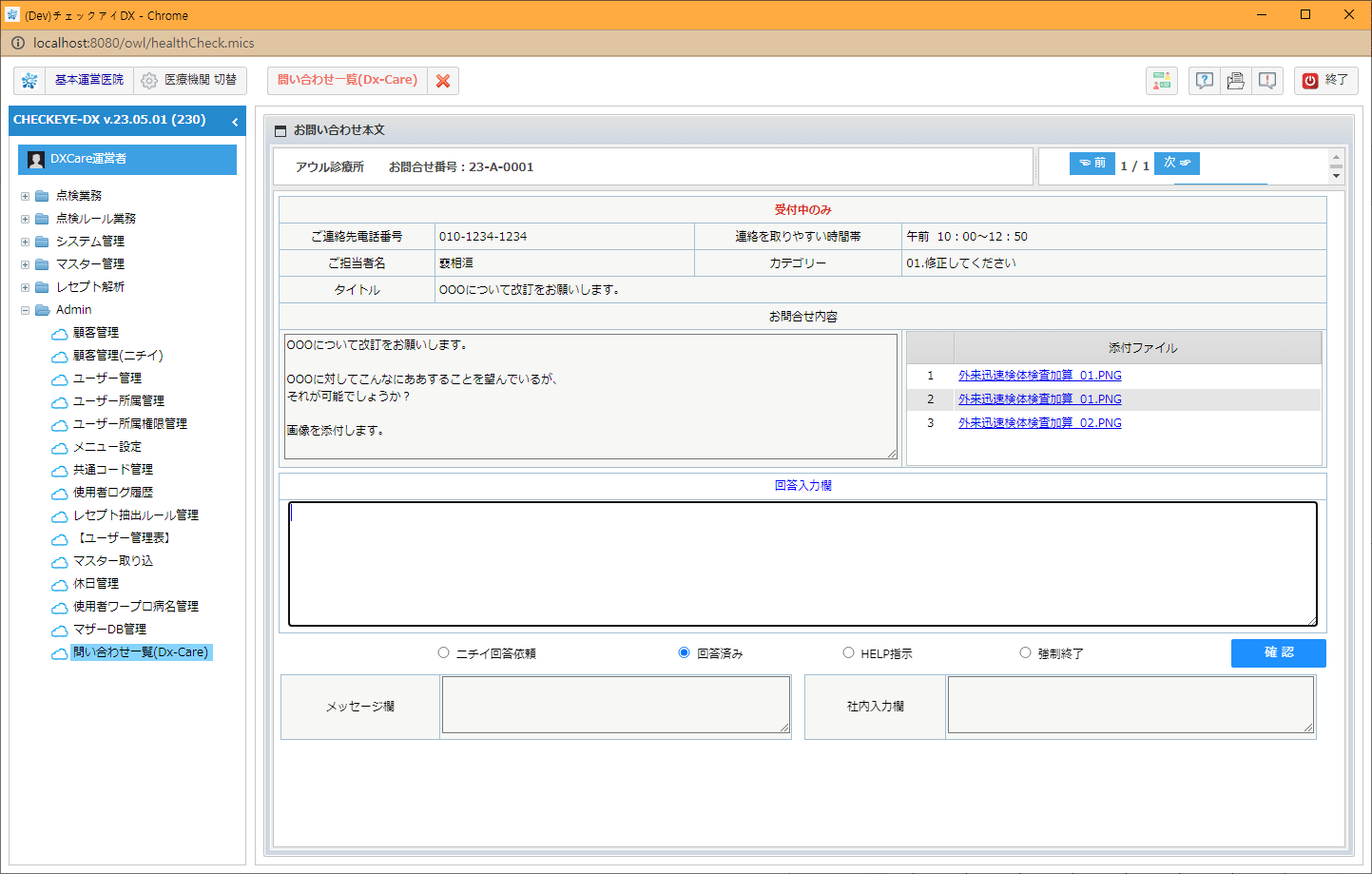 ②
③
④
①
スライド８
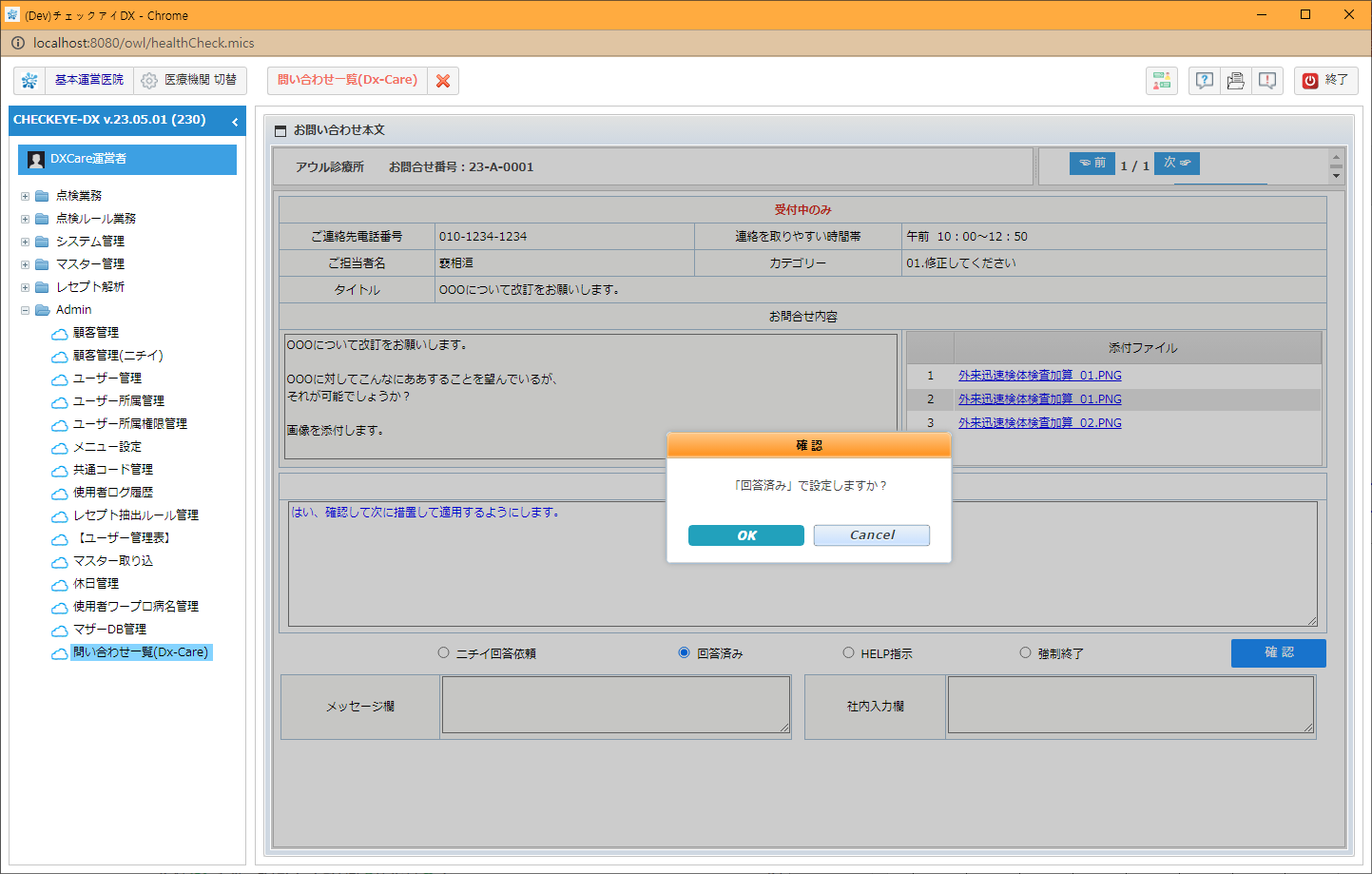 スライド９
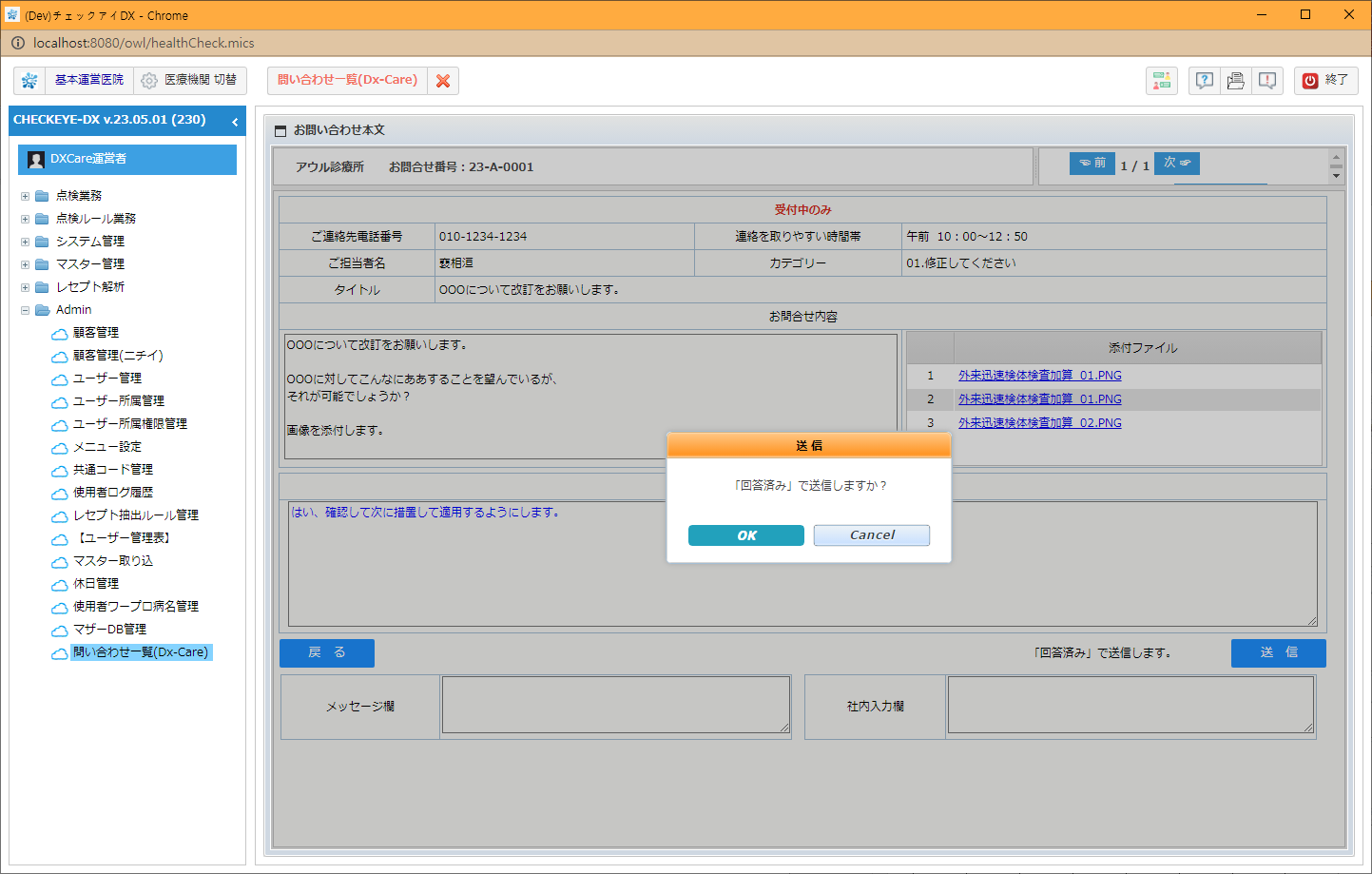 スライド１０
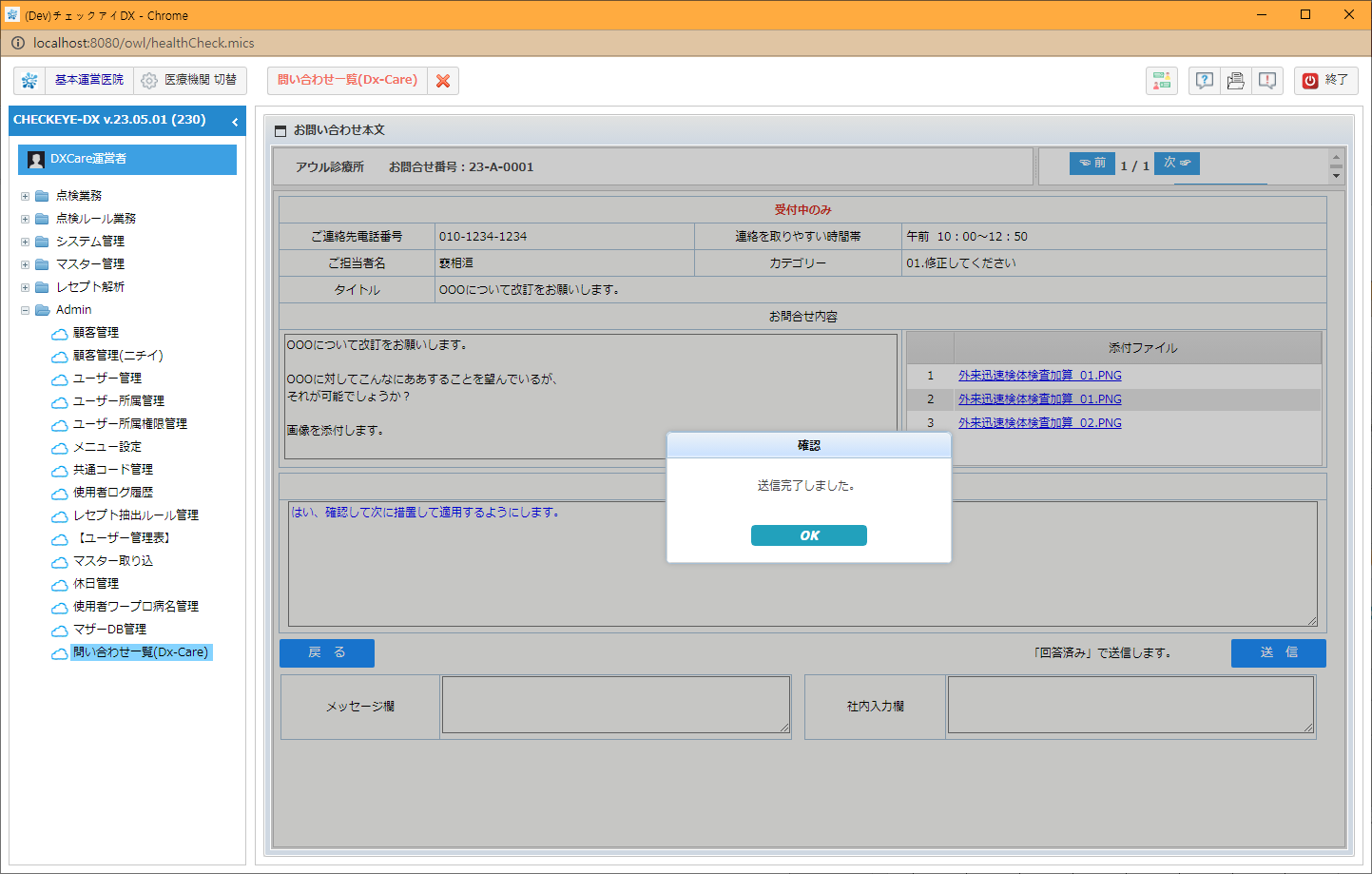 スライド１１
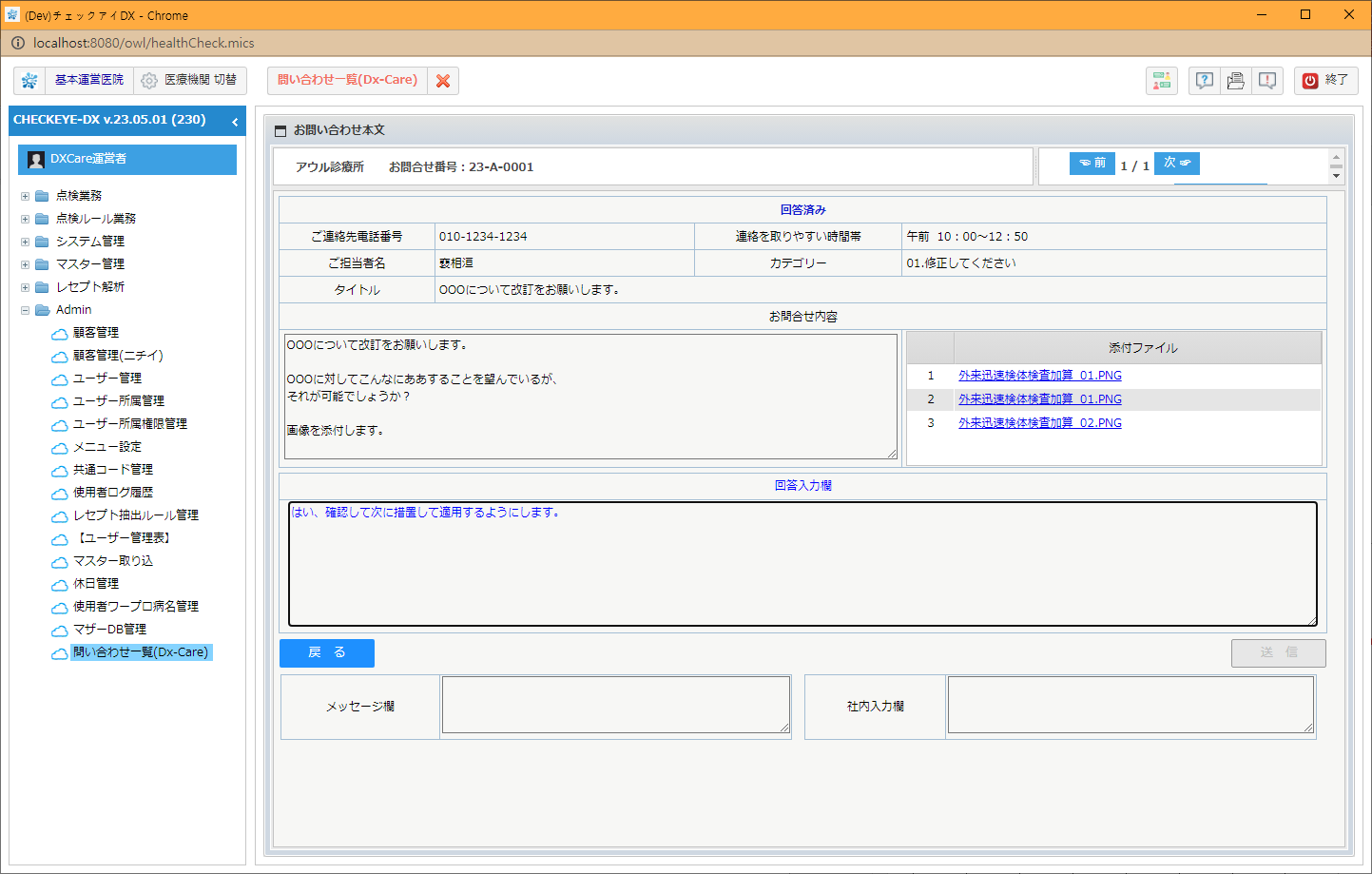 スライド１２
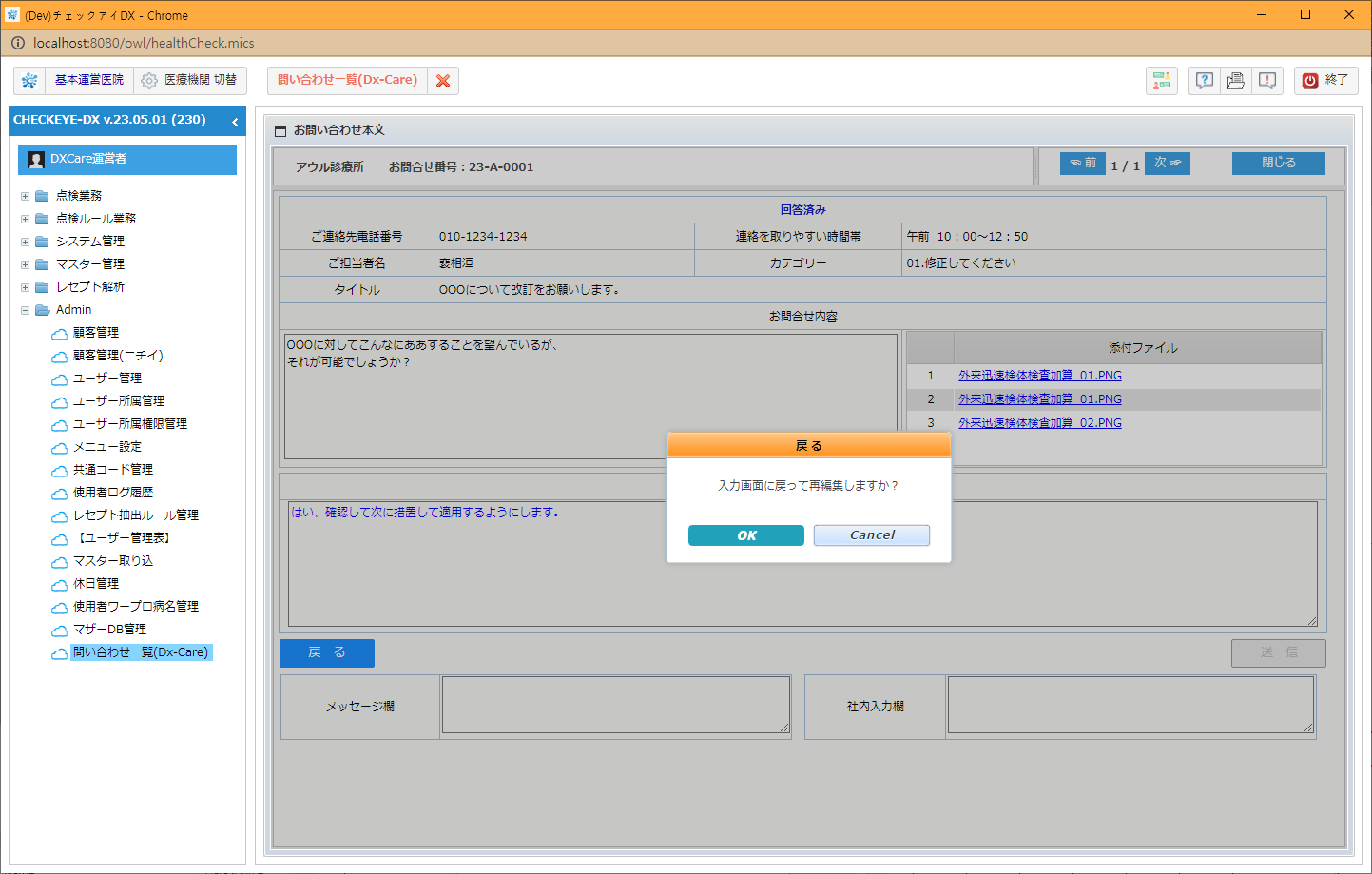 * 復活
スライド１３
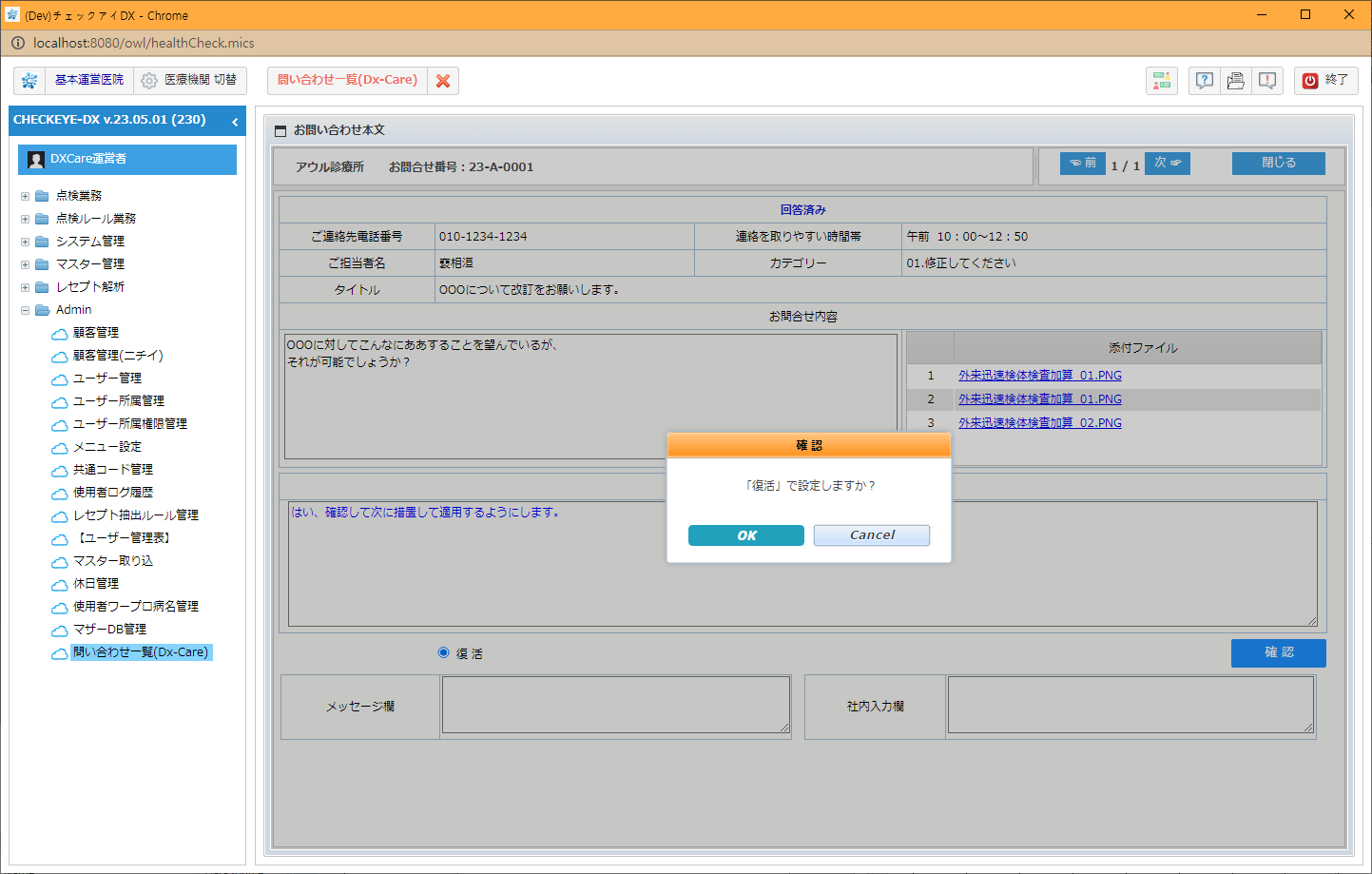 スライド１４
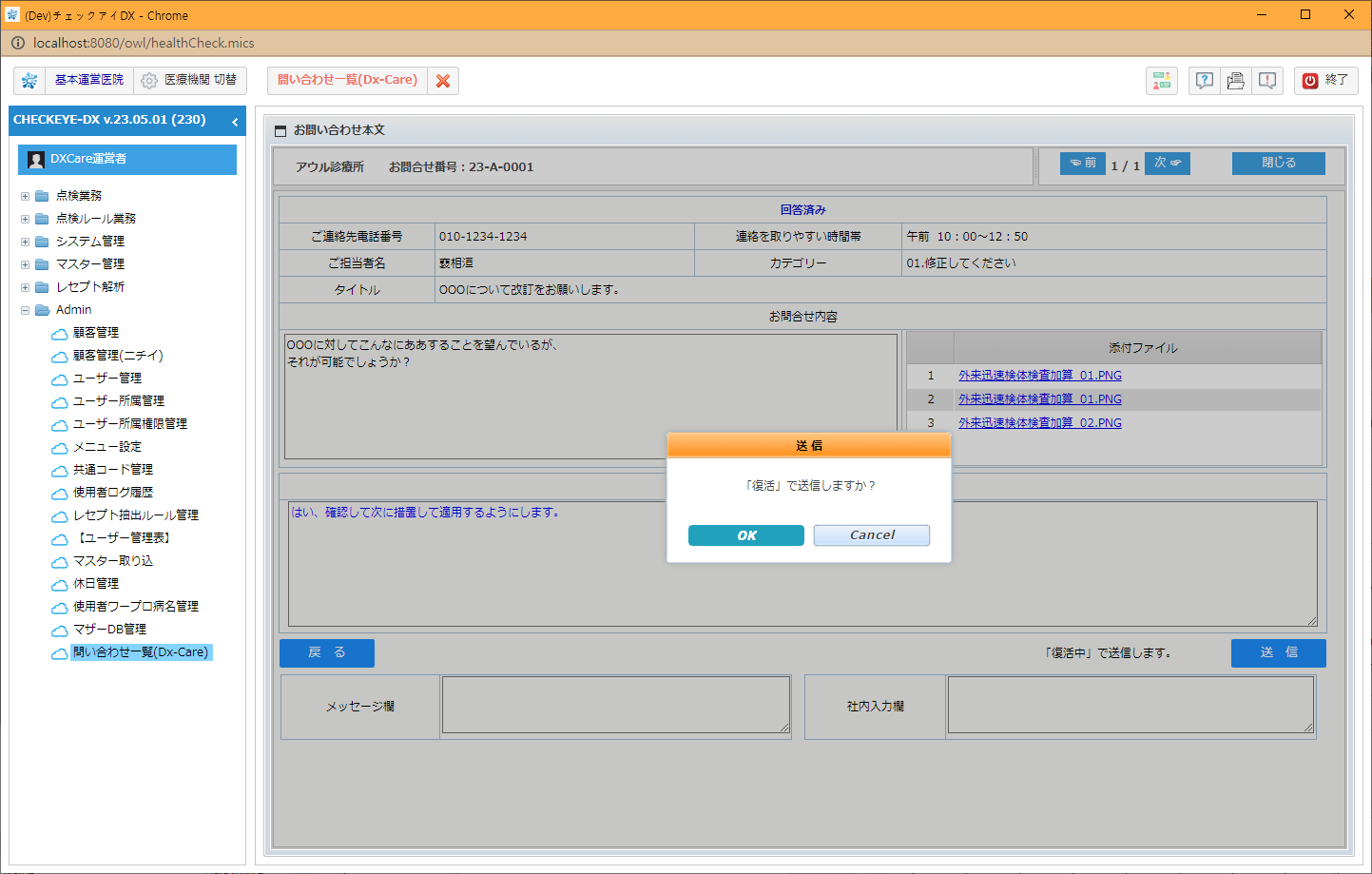 * 復活
スライド１５
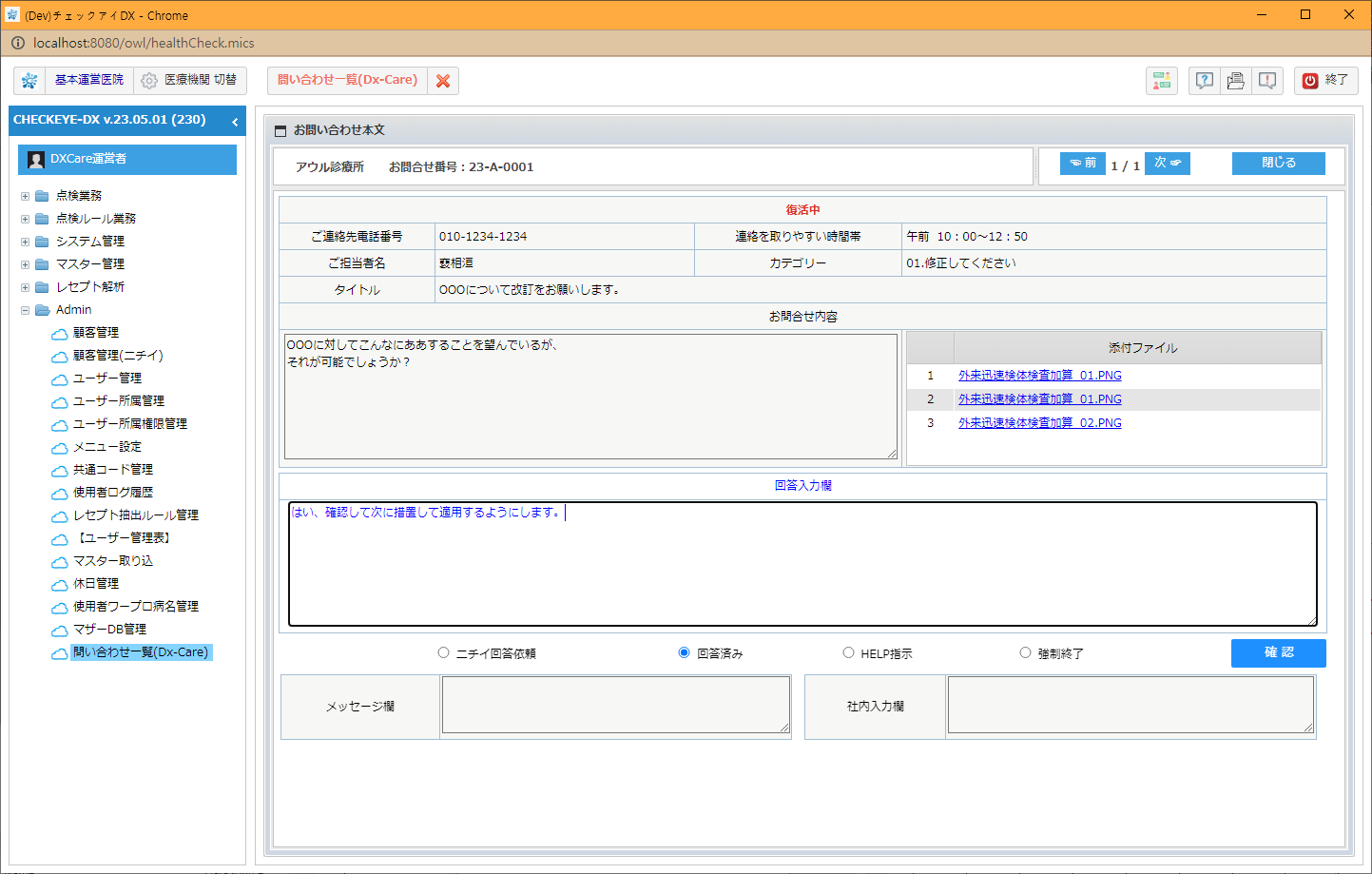 ③  HELP指示
スライド１６
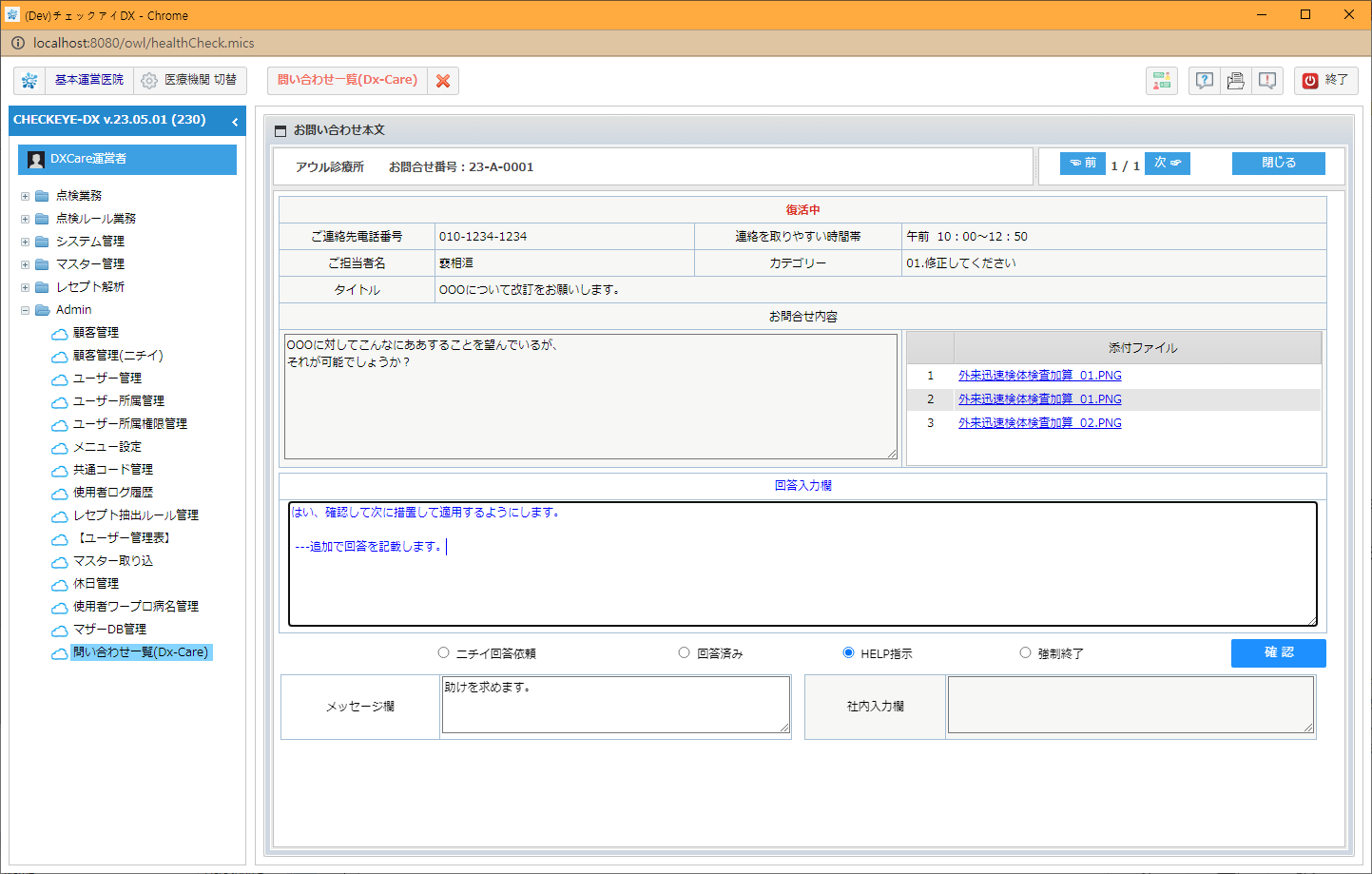 ③
スライド１７
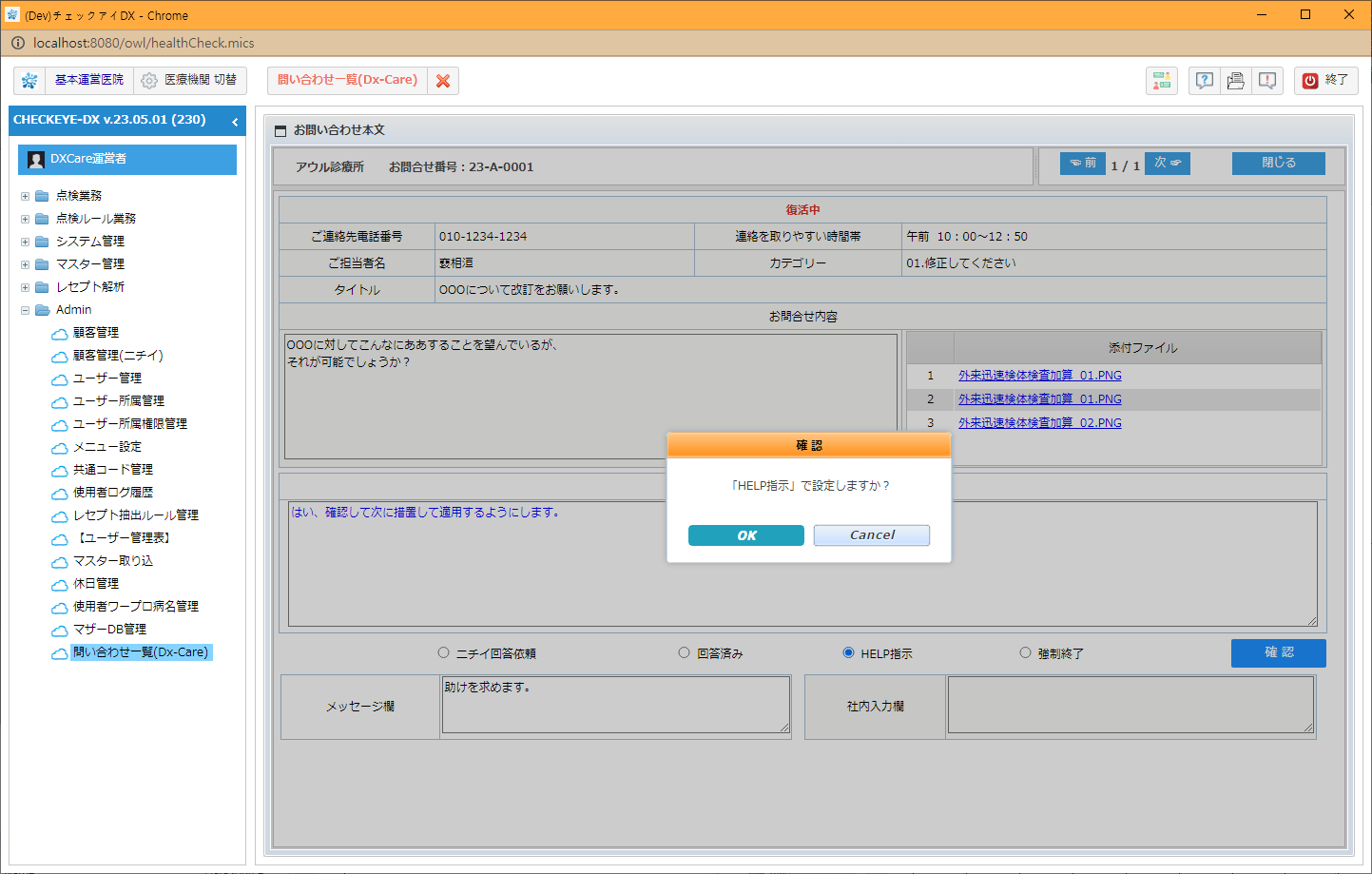 スライド１８
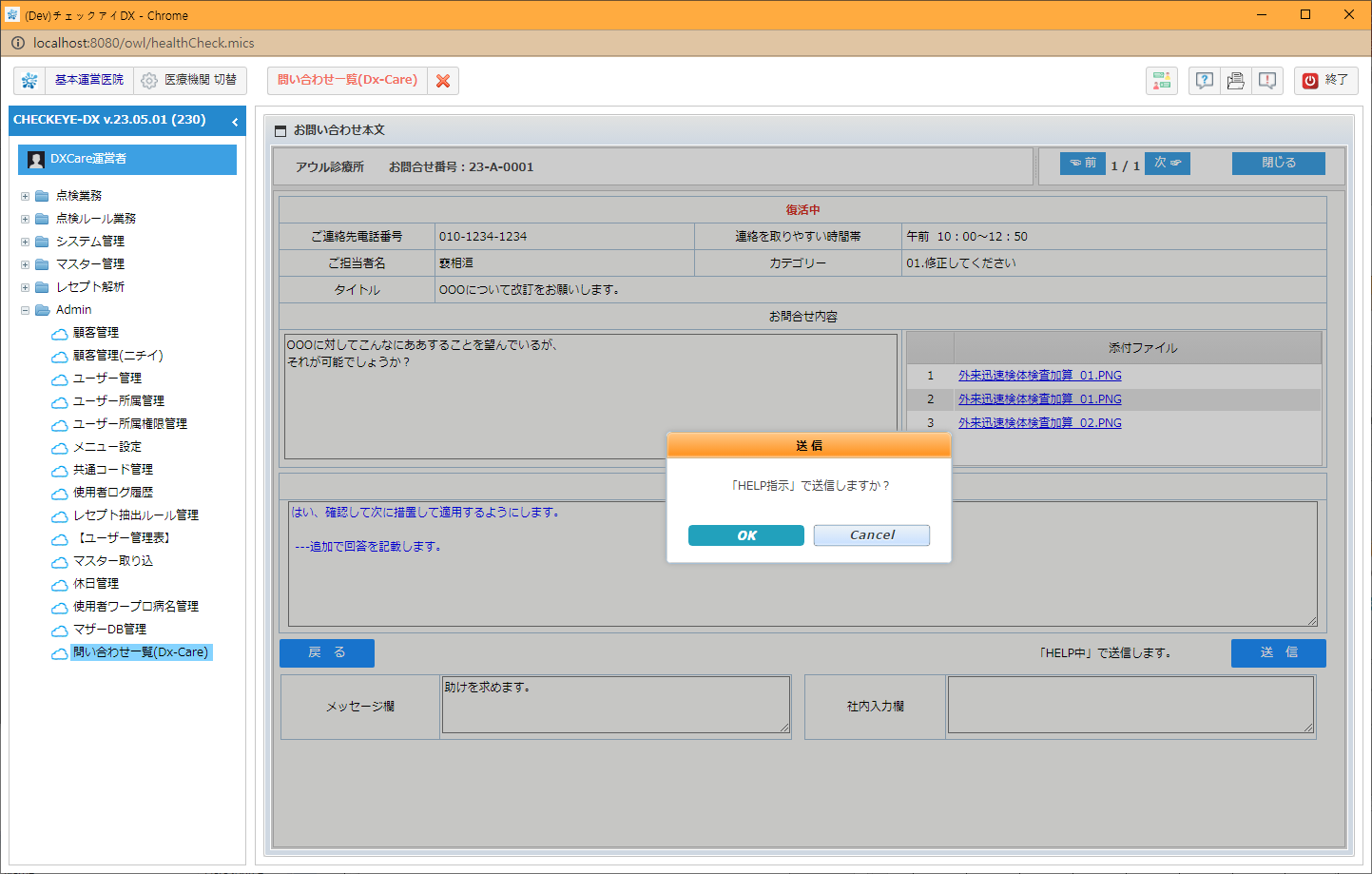 スライド１９
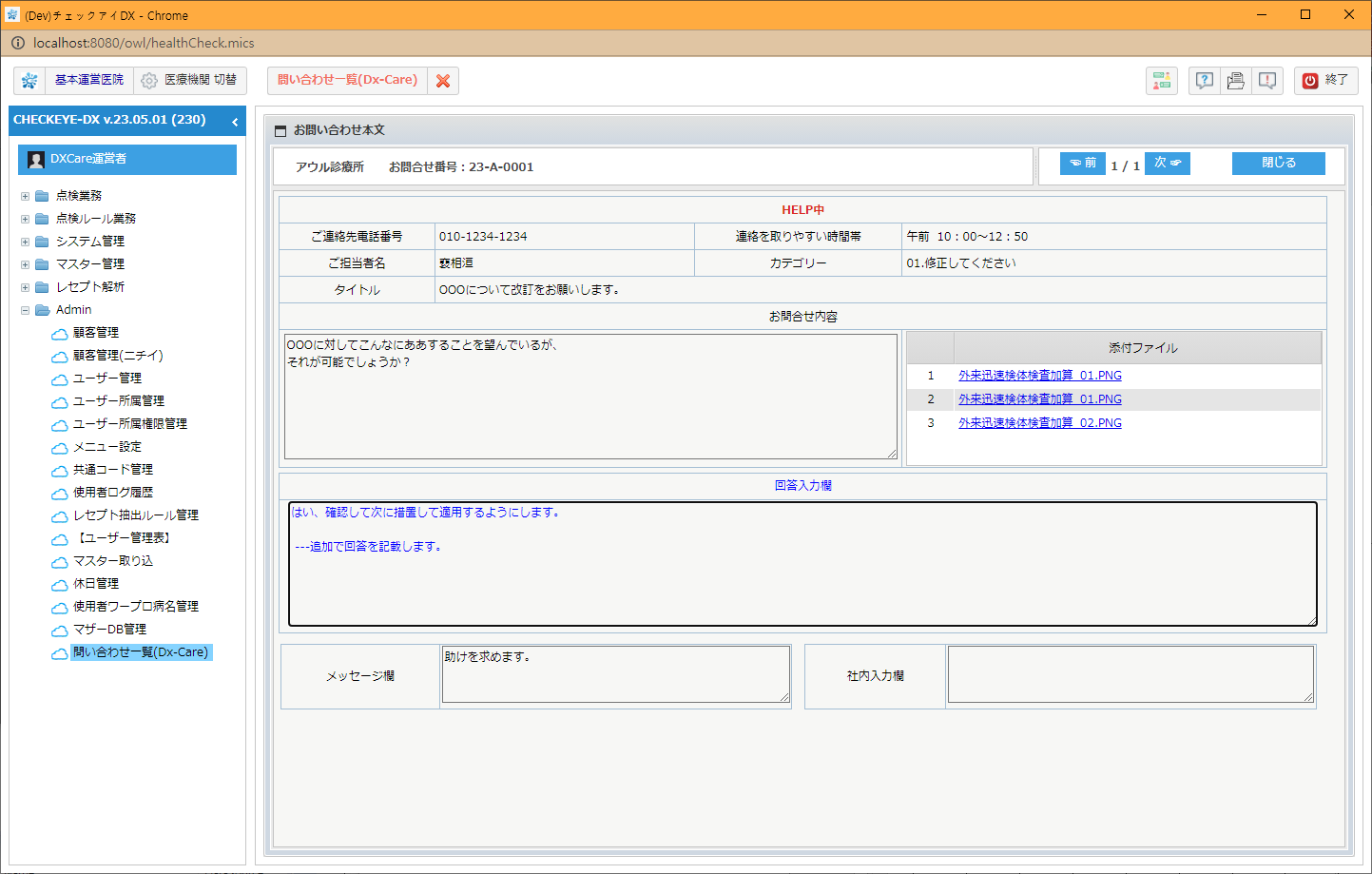 ④ 強制終了
スライド２０
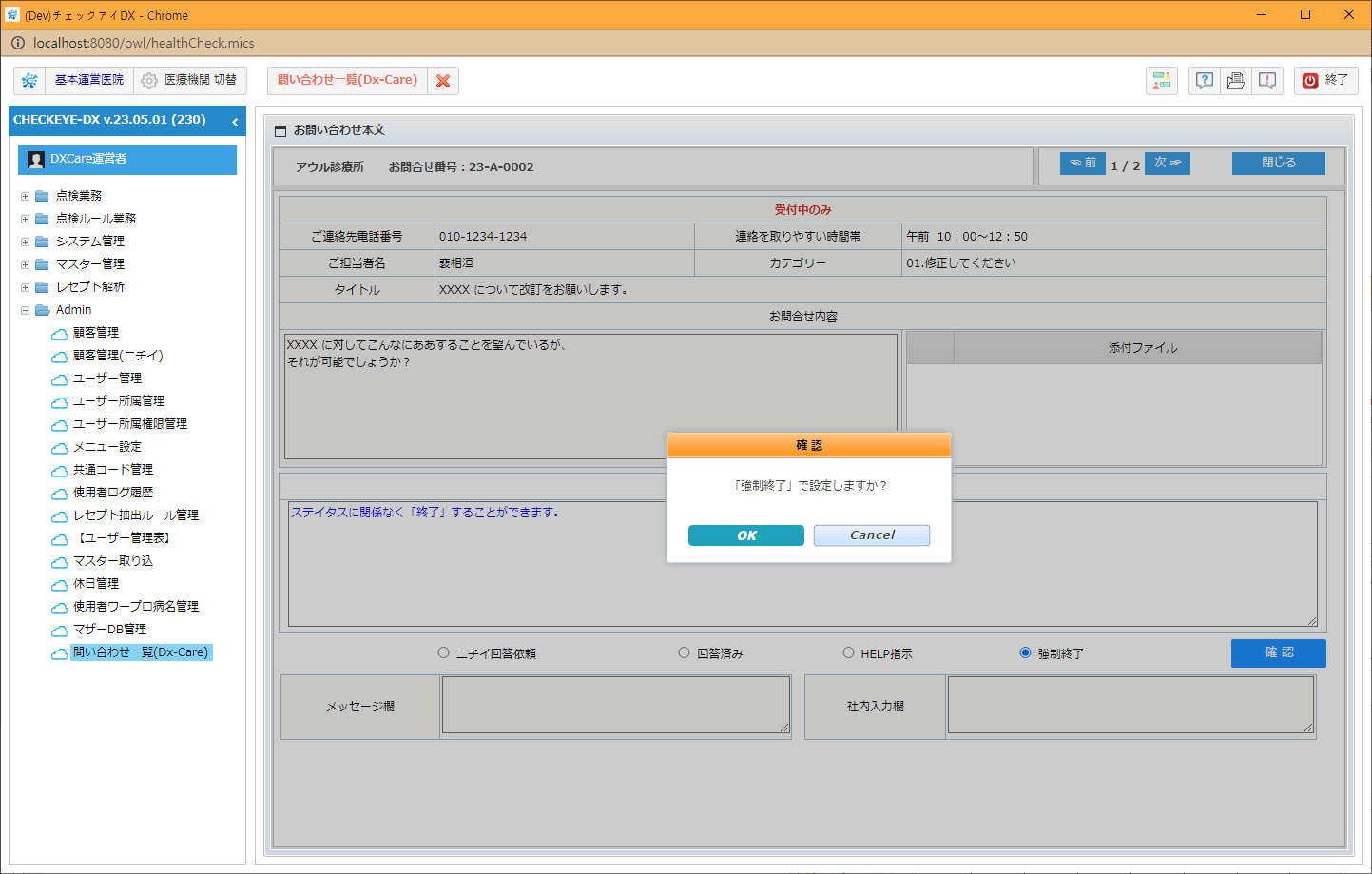 ①
③
④
②
スライド２１
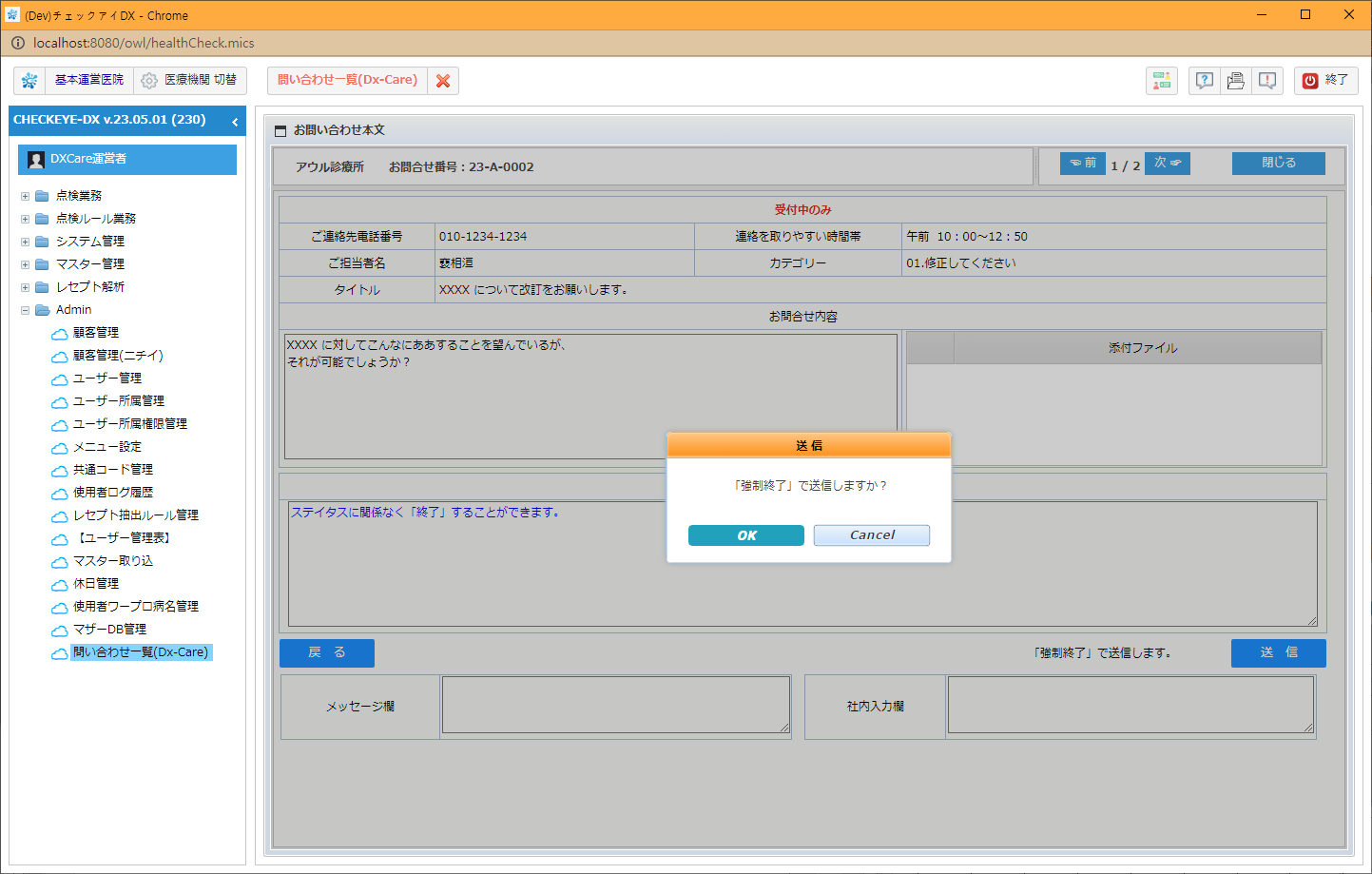 スライド２２
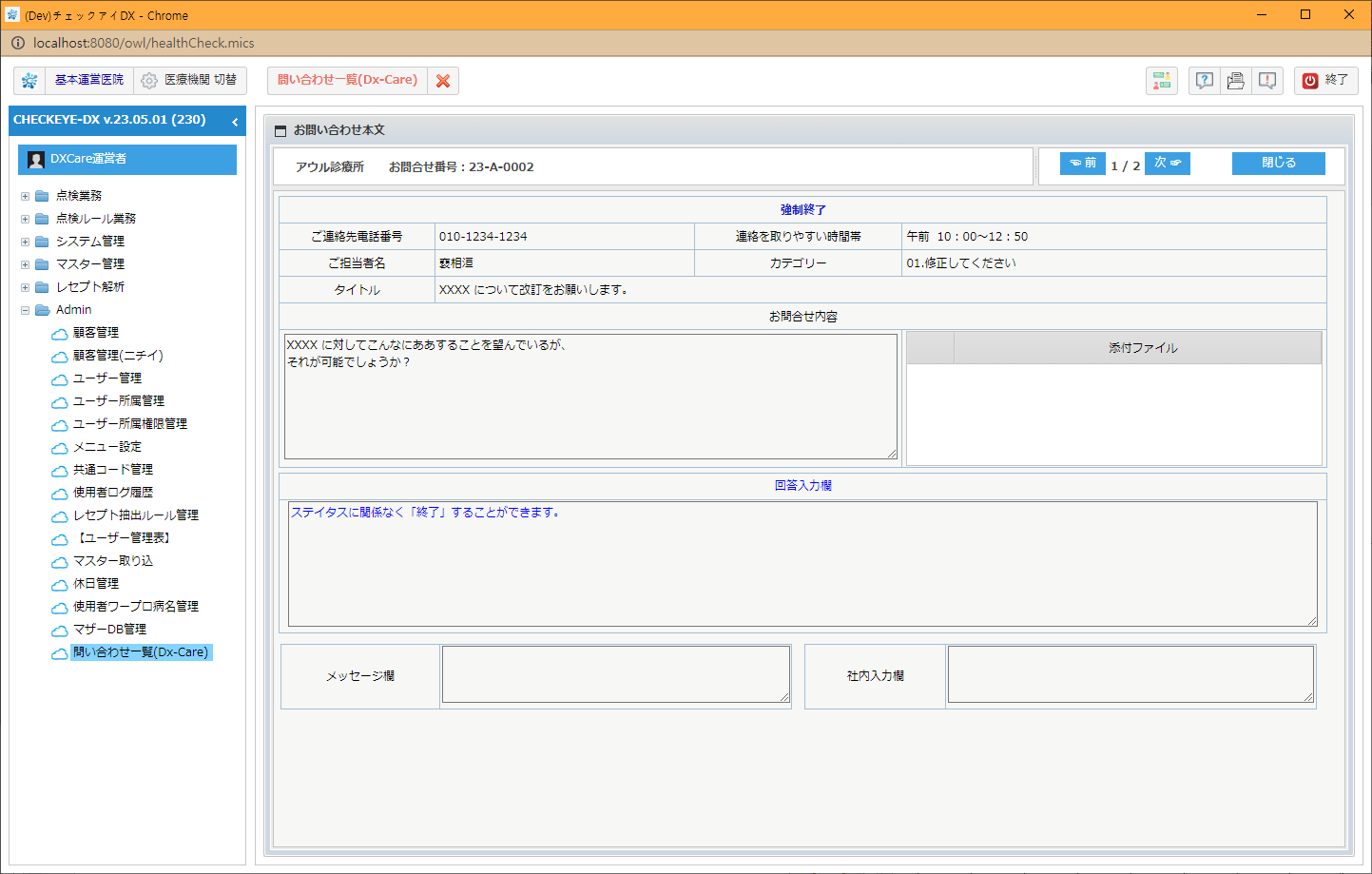 スライド２３
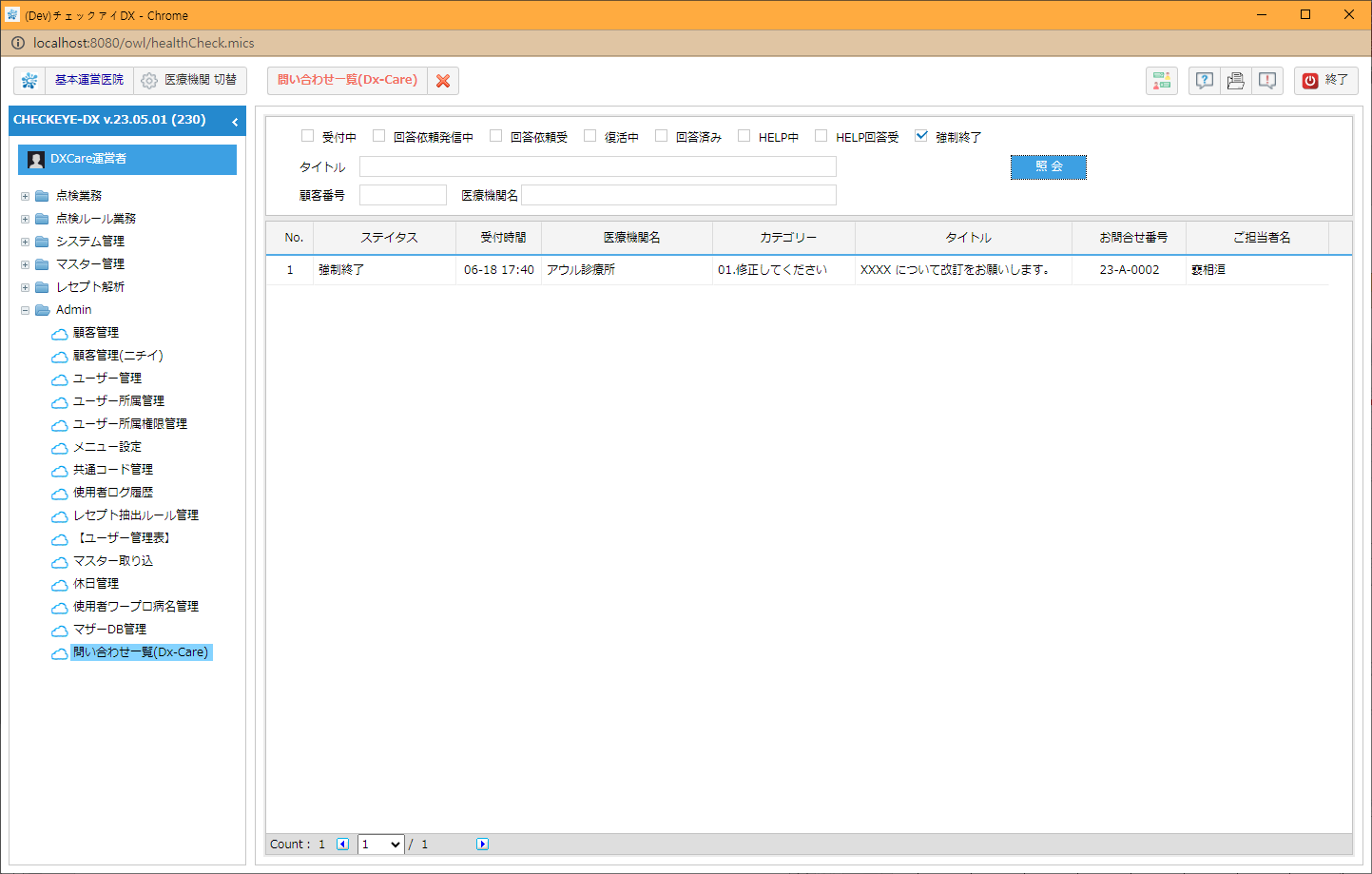